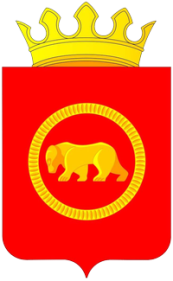 Особенности формирования бюджетов  сельских поселений на 2015 год                               и на плановый период 2016 и 2017 годов
Докладчик: заместитель главы администрации Пермского муниципального района по экономическому развитию, начальник ФЭУ Гладких Т. Н.
05 ноября 2014 года
1
Изменения нормативной базы:
Изменение ставок акцизов на нефтепродукты
3
Нормативы зачисления акцизов на нефтепродукты
Особенности введения налога на имущество физических лиц
Необходимо принятие закона субъекта об установлении единой даты начала применения на территории Пермского края порядка определения налоговой базы исходя из кадастровой стоимости объектов налогообложения.
Нормативные правовые акты представительных органов муниципальных образований о введении с 1 января 2015 года налога на имущество физических лиц должны быть опубликованы не позднее 1 декабря 2014 года
Изменение с 2015 года сроков уплаты налогов с физических лиц в соответствии с Федеральным законом от 2 декабря 2013 г. № 334-ФЗ
Собственные доходы бюджета Пермского муниципального района на 2014 - 2015 годы, тыс. руб.
8
Налоговые и неналоговые доходы бюджета Пермского муниципального района на 2014 - 2015 годы, тыс. руб.
Собственные доходы бюджетов поселений Пермского района на 2014 - 2015 годы, тыс. руб.
10
Объем дотаций из бюджета Пермского муниципального района на 2014 - 2015 годы, тыс. руб.
11
Динамика прогноза поступлений по налоговым и неналоговым доходам бюджетов поселений
 за 2014-2017 годы, тыс. руб.
12
Налоговые и неналоговые доходы бюджетов поселений Пермского района на 2014 - 2015 годы, тыс. руб.
Прогноз налоговых и неналоговых доходов в разрезе сельских поселений на 2014-2015 годы, тыс.руб.
14
Динамика прогноза поступлений налога на доходы физических лиц бюджетов поселений 
за 2014-2017 годы, тыс. руб.
15
Динамика прогноза поступлений налога на имущество физических лиц бюджетов поселений за 2014-2017 годы, тыс. руб.
16
Динамика прогноза поступлений земельного налога в бюджеты сельских поселений за 2014-2015 годы, тыс. руб.
17
Динамика прогноза поступлений транспортного налога бюджетов поселений за 2014-2015 годы, тыс. руб.
18
Динамика прогноза доходов от арендной платы за земельные участки сельских поселений за 2014-2015 годы, тыс. руб.
19
Динамика прогноза поступлений доходов от сдачи в аренду имущества бюджетов поселений Пермского района за 2014-2017 годы, тыс. руб.
20
Динамика прогноза поступлений доходов от продажи земельных участков бюджетов поселений Пермского района за 2014-2017 годы, тыс. руб.
21
Прогноз доходов от продажи земельных участков в разрезе сельских поселений на 2014-2015 годы, тыс.руб.
22
Формирование расходов бюджетов поселений                                     Пермского муниципального района на 2015-2017 годы
приоритет – действующие обязательства; 
исполнение указа Президента РФ от 07.05.2012 № 597 в части повышения заработной платы работников культуры, физической культуры и спорта
индексация расходов на коммунальные услуги, материальные и другие расходы;
соблюдение нормативов формирования расходов на содержание ОМС
расходы на реализацию муниципальных программ, приоритетных муниципальных проектов в рамках приоритетных региональных проектов
23
Формирование расходов бюджетов поселений                                     Пермского муниципального района на 2015-2017 годы
Доведение среднемесячной заработной платы работников культуры, физической культуры и спорта

2015 год – 21338,4 руб.
2016 год – 25589,4 руб.
2017 год – 33599,0 руб.
24
СПАСИБО ЗА ВНИМАНИЕ!
25